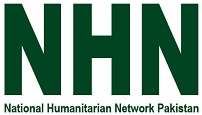 HRM training 
for 
NHN member organizations

Session 3
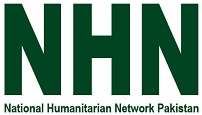 Staff Development & Capacity Building:
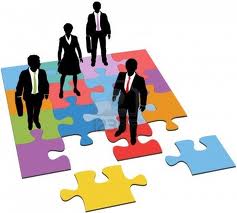 On Job Training
Performance & Development Plans 
Coaching & Mentoring
Succession Planning
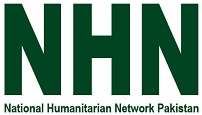 What is Staff Development & Capacity Building?
Staff  Development: Process of improving and increasing capabilities of staff through access to education and training opportunities in the workplace, through outside organization, or through watching others perform the job.
Capacity Building: The development of conditions that allow individual participants to build and enhance existing knowledge and skills. It also calls for the establishment of conditions that will allow individuals to engage in the "process of learning and adapting to change.“
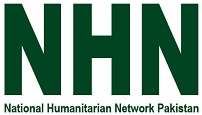 Difference Between Staff Development & CB:
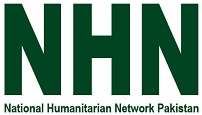 On Job Training:
Teaching the skills, knowledge, and competencies that are needed to perform a specific job within the workplace and work environment. 

OJT uses the regular or existing workplace tools, machines, documents, equipment, knowledge and skills necessary for an employee to learn to effectively perform his or her job.

It may occur as the employee performs actual work or it may occur elsewhere within the workplace using training rooms, training work stations, or training equipment. 
.
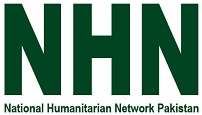 Types of On Job Training:
Self-study / Readings

 Learning teams/ task forces

 Coaching

 Job Rotation / Cross Posting

 Special job assignments

 Field exposure
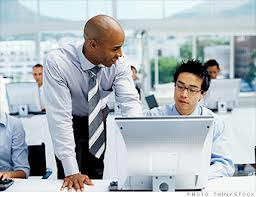 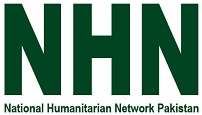 Performance & Development Plans:
Performance Plans
Developing Performance plans is a Collaborative process between manager and employee that Establishes performance expectations to include competencies, goals, and responsibilities.
A performance plan is developed for the employee in their current and ‘next level’ positions

Development  Plans
Development Plans refer to the processes, programs and activities through which every organization develops, enhances and improves the skills, competencies and  overall performance of its employees and workers
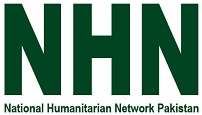 Difference Between Performance & Development Plans:
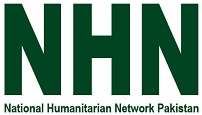 Coaching:
My Experience
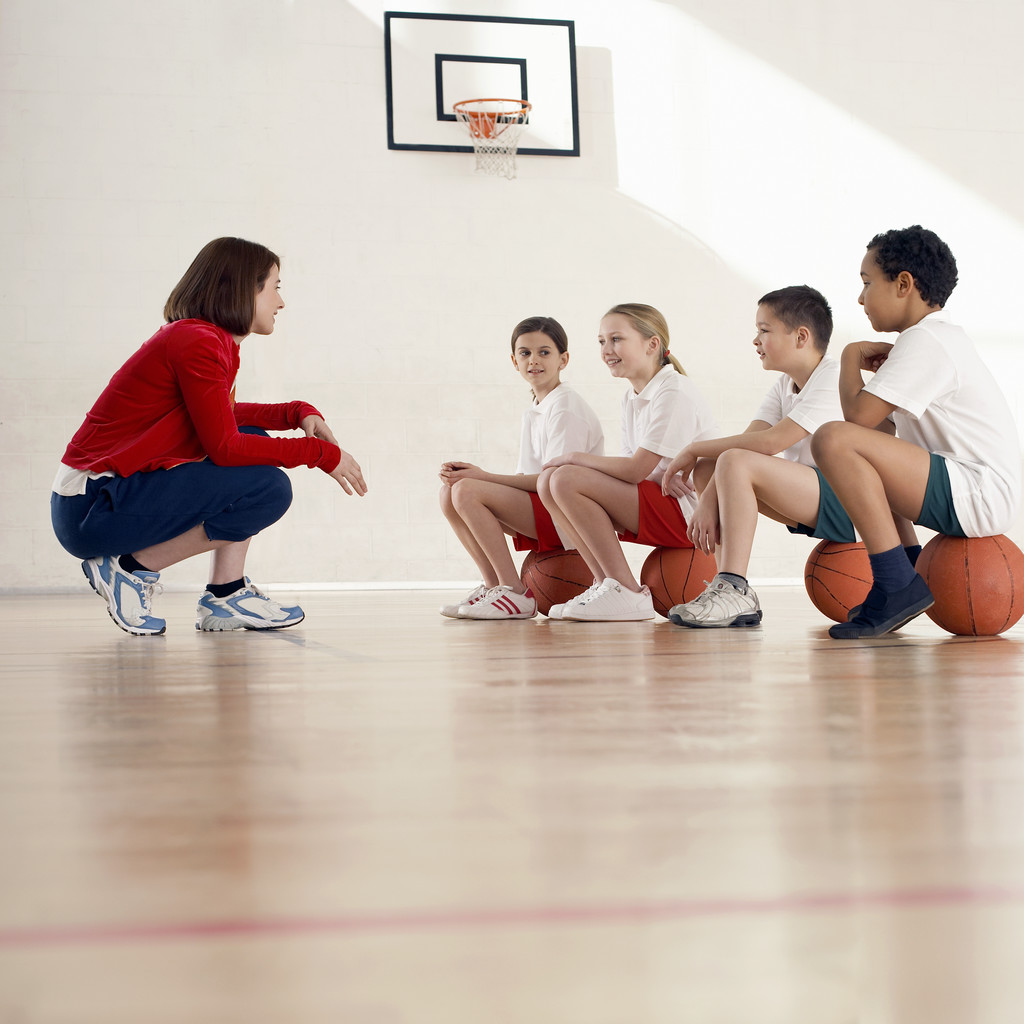 Think of one experience when someone was able to help you learn something new, which you had difficulty learning on your own

What is it about the person that made it possible for you to effectively learn?

	characteristics 

	skills

	attitude
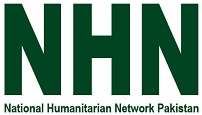 Coaching:
An interactive process through   which managers solve performance problems or develop employee capabilities
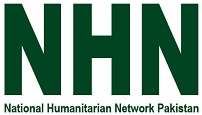 Coaching:
A Four-Step Coaching Process
Preparation

 Discussion

 Actual Coaching

 Follow-up
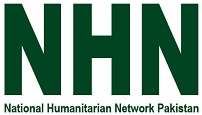 Succession Planning:
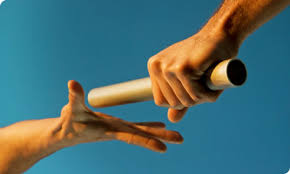 is a strategic approach to ensure that necessary talent and skills will be available when needed, and that essential knowledge and abilities will be maintained when employees in critical positions leave.
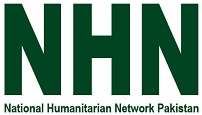 Succession Planning:
A 5 Step Process

Identify critical positions
Identify competencies
Identify succession management strategies
Document and implement succession plans
Evaluate Effectiveness
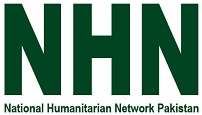 Benefits of Succession Planning:
Aligning strategic goals and human resources to achieve desired results
Qualified pools of candidates to fill critical or key positions
Identifying workforce renewal needs
Realize career plans and aspirations within the organization
Improving employees’ ability to respond to changing environmental demands, and
The opportunity for timely corporate knowledge transfer
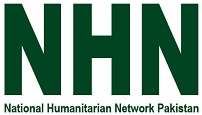 Inputs/Feedback:
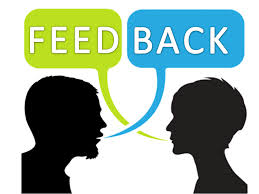